1
Gluex Data Challenge 2
Production on the Open Science Grid
Richard Jones
2
Production overview
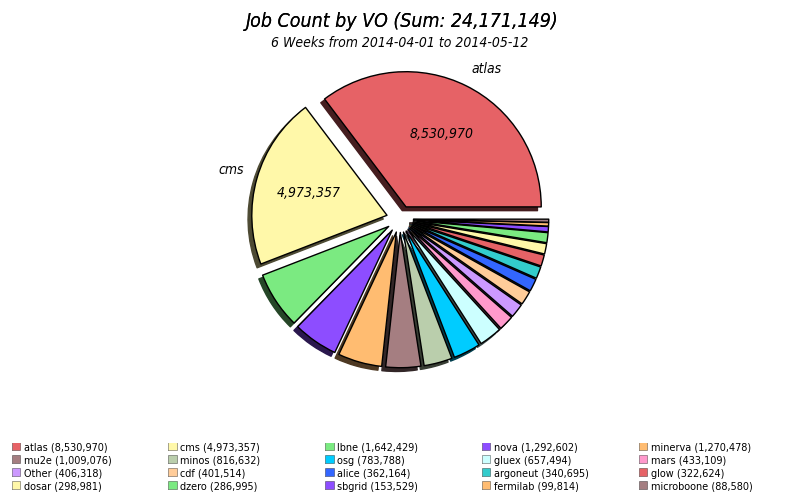 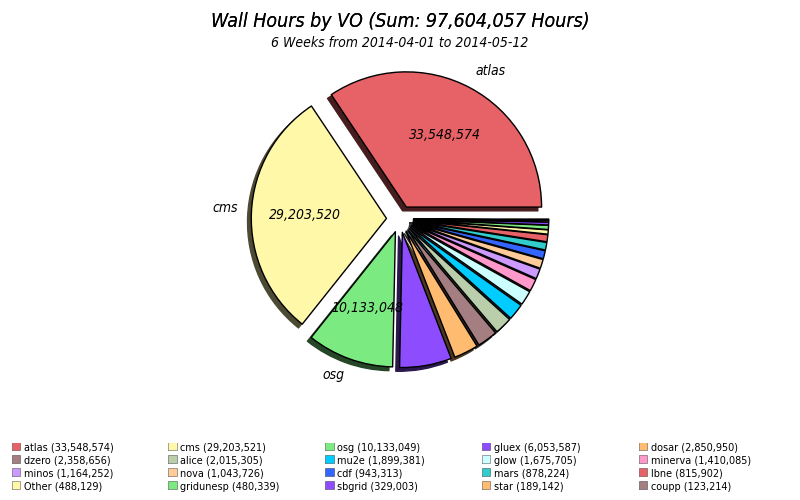 3
Wall time daily usage
4
Usage on Fermilab site
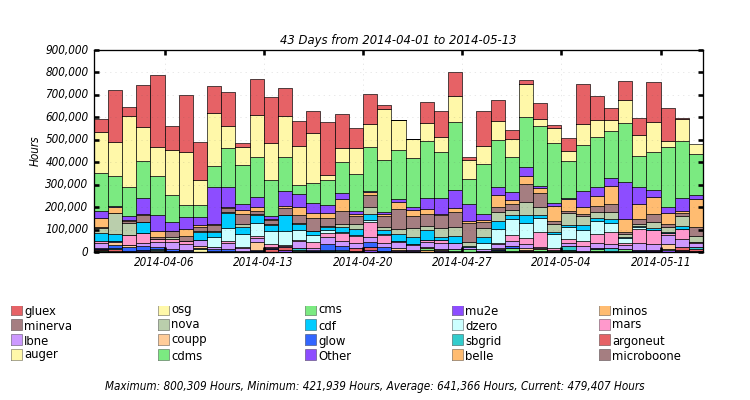 5
Usage on the Purdue site
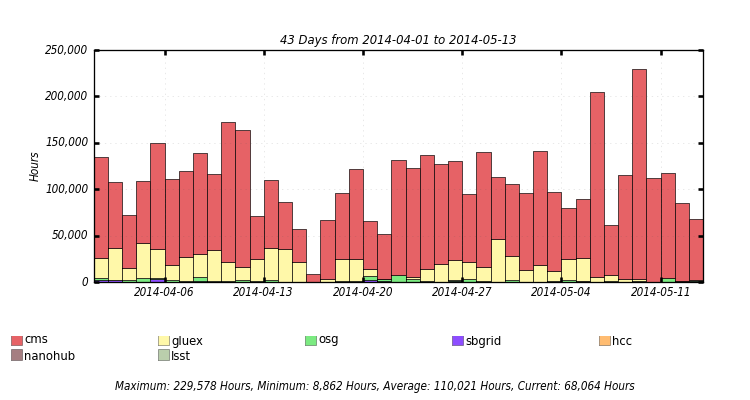 6
Usage on the Northwestern site
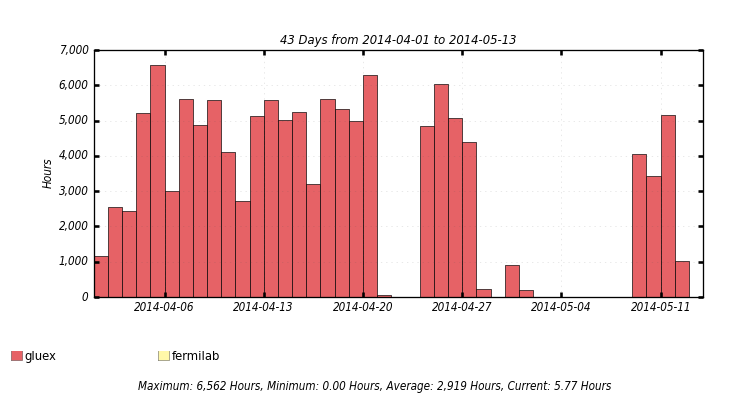 7
Usage on the UConn site
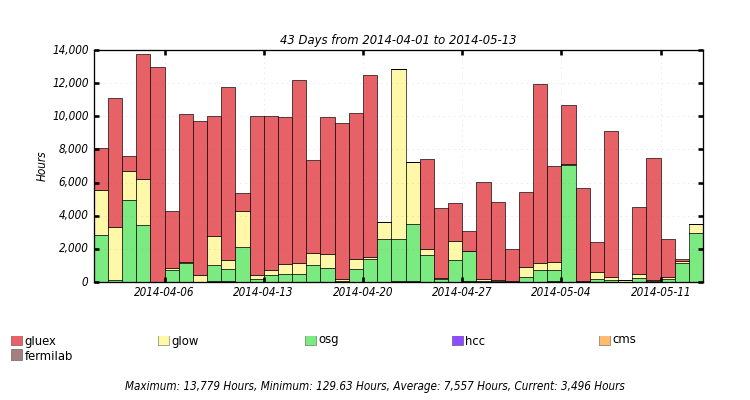 8
Production site summary
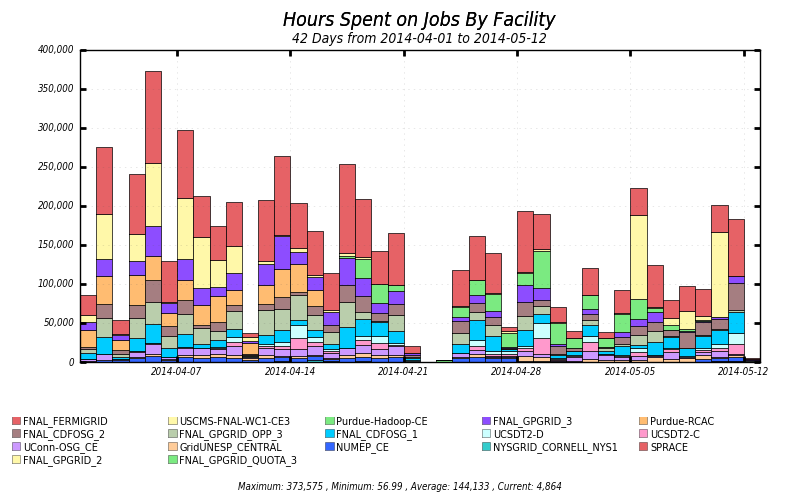 9
Finding the inefficiencies
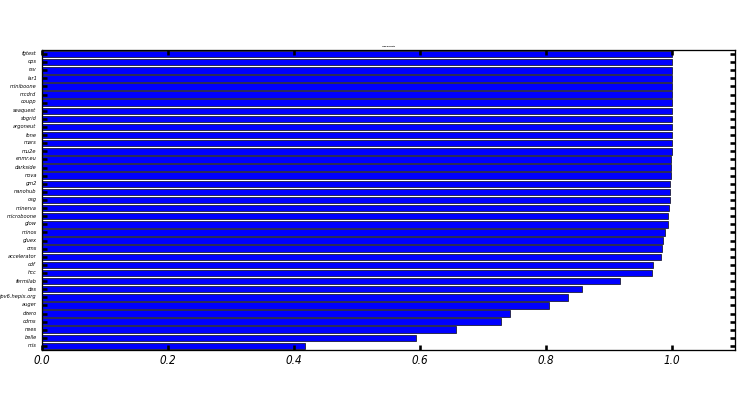 Wall-clock-weighted job success rate
10
Digesting these results
450k files (14TB) now globally available online from UConn via srm
Virtually none of the inefficiency came from srm (non)availability
Jlab has started pulling dc2 files from UConn to archive on the mss
Substantial inefficiencies exist at several sites

Under study, one site at a time

Production works, even if there are remaining inefficiencies
More Gluex sites are needed to improve production stats